Ван Пэн (Wang Peng)/wwx690470
04.06.2019
Новый
Ма Юйцин (Ma Yuqing)/mwx408409
06.07.2020
Обновление
Дун Юйюань (Dong Yuyuan)/dwx889475
20.08.2020
Обновление
Управление системой хранения данных
В настоящем курсе вашему вниманию представлены два способа управления системами хранения: с помощью OceanStor DeviceManager и с помощью интерфейса командной строки (CLI). Кроме того, вы узнаете, что входит в понятие «управление СХД», и какие операции при этом используются.
По окончании данного курса обучающиеся получат следующие знания:
Управление системой хранения данных с помощью DeviceManager и CLI.
Основные операции, используемые для управления системой хранения данных.
Краткий обзор управления системой хранения данных
Инструменты управления системой хранения данных
Основные операции управления системой хранения данных
Определение управления системой хранения данных
Управление системой хранения данных обеспечивает пользователям возможность запрашивать информацию, настраивать рабочие параметры и обслуживать систему с помощью специальных инструментов.
Распределение ресурсов хранения
Задачи управления
Управление пользователями
Настройка параметров защиты данных
Мониторинг производительности устройств
Управление аварийной сигнализацией
......
Стандартные режимы доступа к системе хранения
Какие способы используются для входа в систему хранения?
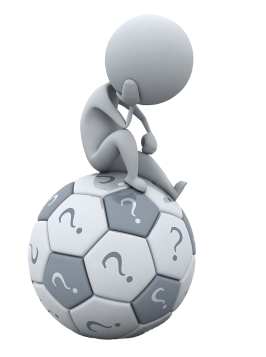 Вход с помощью DeviceManager
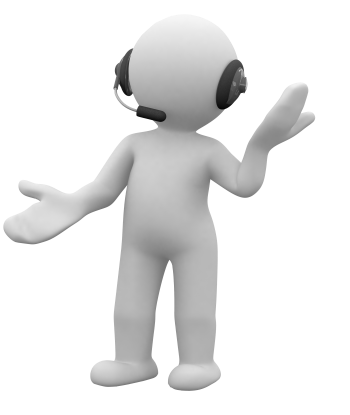 Вход с помощью CLI
[Speaker Notes: В зависимости от условий и предпочтений пользователей операции управления и техобслуживания системы хранения данных можно выполнять с помощью инструмента DeviceManager или интерфейса командной строки (Command-Line Interface, CLI).
После входа в СХД с помощью интерфейса командной строки пользователю предоставляются такие операции, как запрос информации, управление пользователями, настройка параметров и функций, а также обслуживание системы хранения.]
Основные функции DeviceManager
DeviceManager — программное обеспечение для управления отдельной системой хранения данных, разработанное компанией Huawei. С помощью этой программы пользователи смогут легко управлять, настраивать и обслуживать устройства хранения.
К основным функциям программного обеспечения относятся распределение ресурсов хранения, управление пользователями, настройка функций защиты данных, мониторинг производительности устройств и обработка аварийных сигналов.
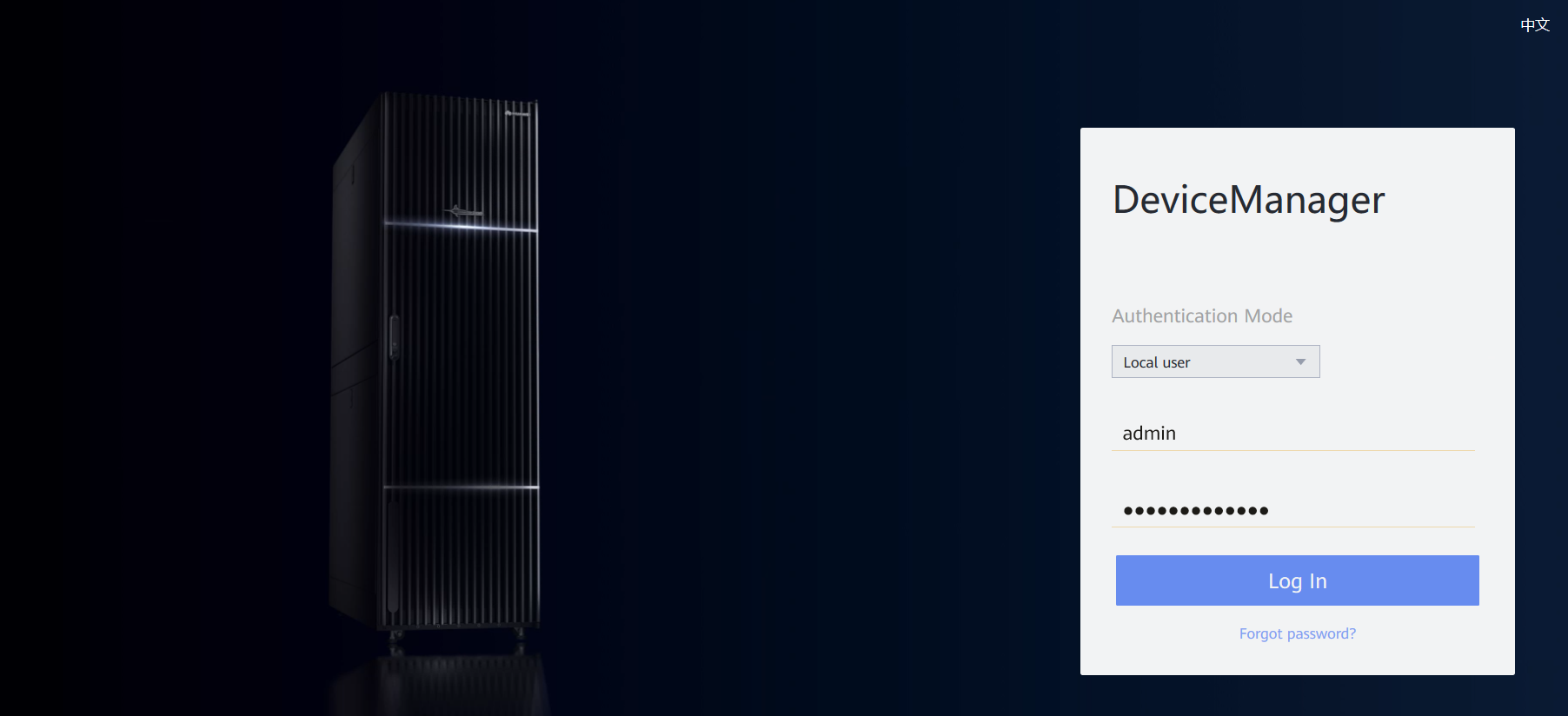 [Speaker Notes: DeviceManager — программное обеспечение для управления устройствами, разработанное компанией Huawei. В системах хранения Huawei инструмент DeviceManager является предустановленным ПО.]
Вход в систему с помощью DeviceManager
Для успешного входа в систему после IP-адреса сетевого порта управления необходимо ввести номер порта 8088. В противном случае вход в систему выполнить не удастся.
Формат: https://xxx.xxx.xxx.xxx:8088
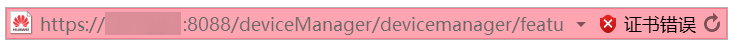 Введите IP-адрес.
Введите номер порта 8088.
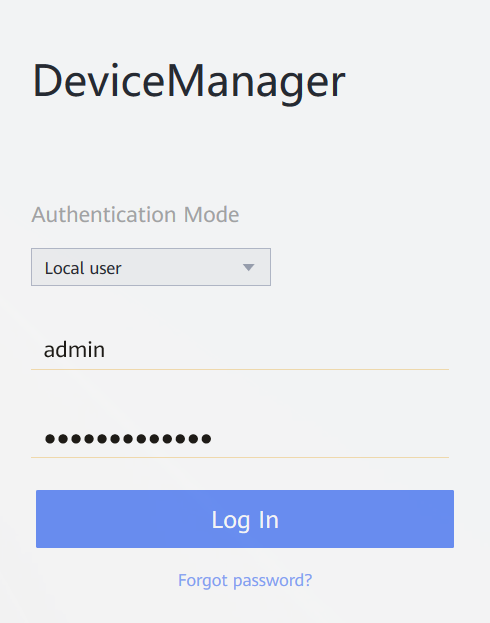 Введите имя пользователя.
Введите пароль.
[Speaker Notes: DeviceManager можно использовать на любом терминале обслуживания, подключенном к системе хранения. Набрав IP-адрес сетевого порта управления системой в веб-браузере, можно выполнить вход в систему как локальный или как доменный пользователь.]
Общие сведения об интерфейсе командной строки
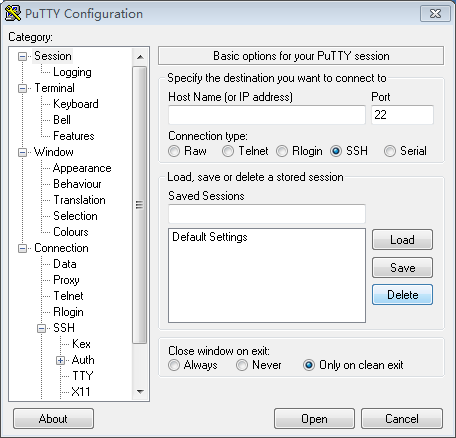 Интерфейс командной строки (CLI) предоставляет возможности управления и технического обслуживания системы хранения данных. Команды конфигурирования вводятся пользователем с клавиатуры, компилируются и выполняются программами. Результаты выполнения команды отображаются в текстовом или графическом виде в CLI.
Для входа в CLI на терминале должно быть установлено соответствующее ПО. Далее в качестве примера используется инструмент PuTTY.
Введите IP-адрес сетевого порта управления.
Выберите для параметра Connection type значение SSH.
Нажмите Open. Откроется окно CLI для входа в систему.
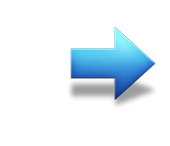 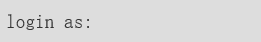 [Speaker Notes: Войти в интерфейс командной строки можно следующими способами:
Через последовательный порт системы хранения данных. Этот способ эффективен, если система хранения данных находится рядом. Такой подход можно использовать, если вы не знаете IP-адрес для управления системой хранения, или если система работает некорректно.
Через сетевой порт управления системой хранения данных. Когда адрес известен, пользователь может войти в интерфейс командной строки, используя протокол SSH в PuTTY, с любого терминала техобслуживания, подключенного к системе хранения, и получить доступ к IP-адресу сетевого порта управления на контроллере СХД. Этот способ эффективен, даже если система хранения данных находится далеко от пользователя, и является наиболее распространенным методом входа в систему с помощью интерфейса командной строки.]
Вход в систему с помощью CLI
Введите имя пользователя и пароль, следуя экранным подсказкам. После первого входа система попросит пользователя сменить пароль. Немедленно смените пароль, чтобы обеспечить безопасность системы. Далее приводится пример информации, отображаемой при входе пользователя:
2. Введите пароль.
3. Смените пароль.
1. Введите имя пользователя.
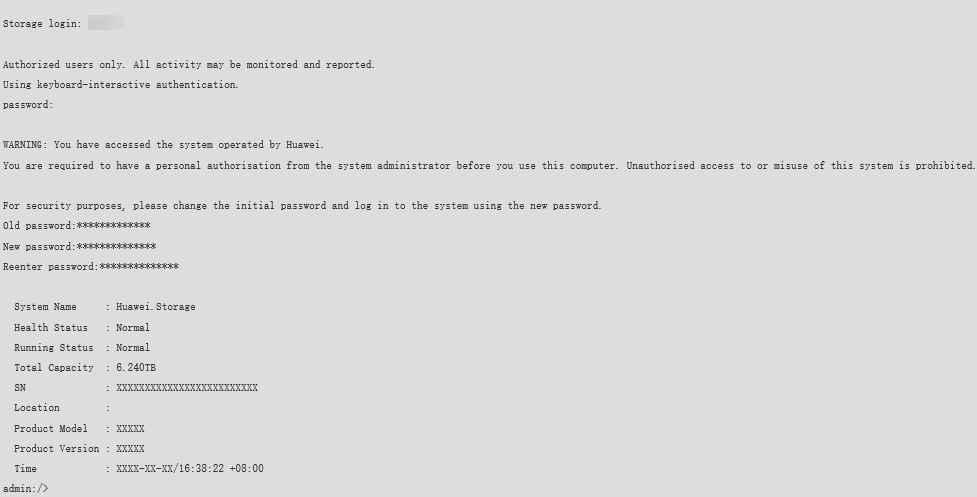 Краткий обзор управления системой хранения данных
Инструменты управления системой хранения данных
DeviceManager
CLI
Основные операции управления системой хранения данных
Графический интерфейс пользователя DeviceManager (1)
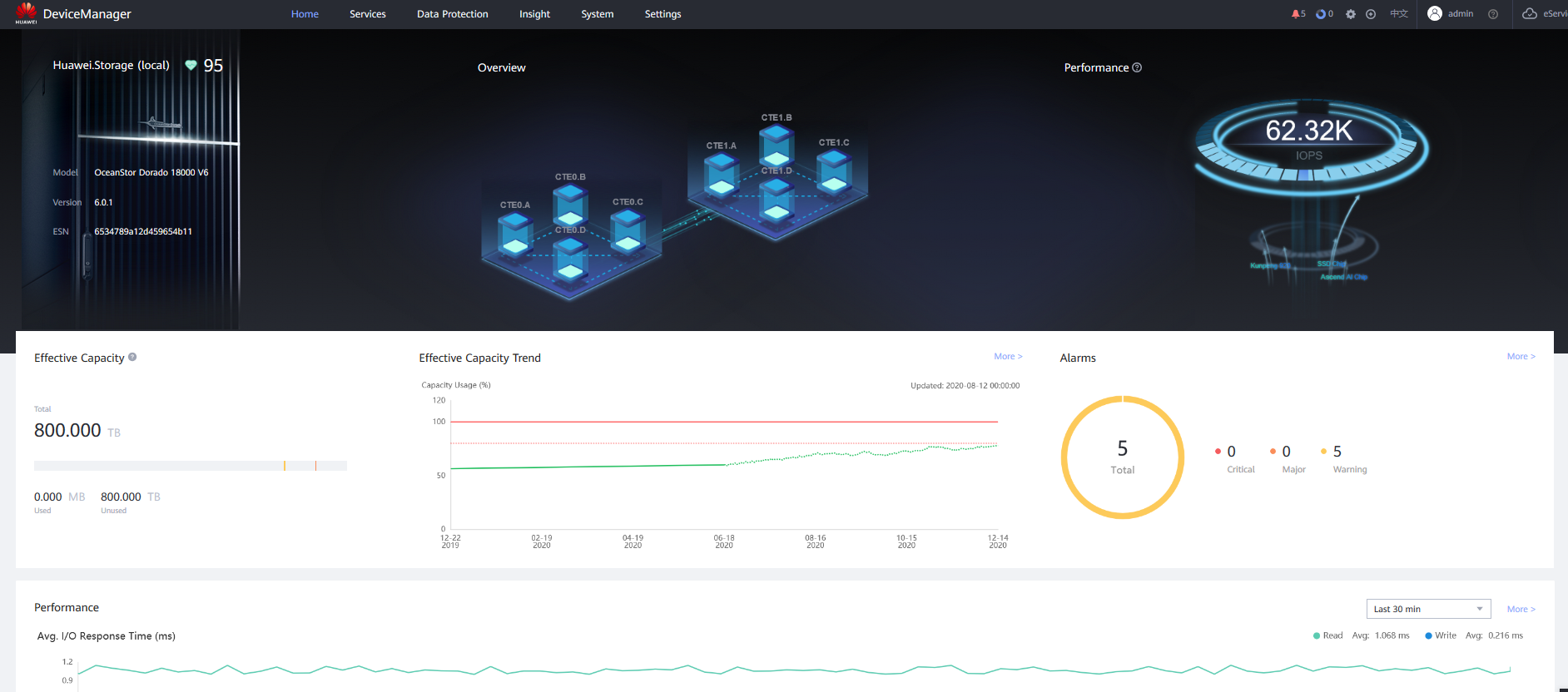 Панель навигации
Область статистики аварийных сигналов и задач
Функциональная панель
Примечание: графический интерфейс пользователя может незначительно отличаться в зависимости от версии и модели продукта.
[Speaker Notes: DeviceManager — программное обеспечение для управления отдельной системой хранения данных, разработанное компанией Huawei. С помощью этой программы пользователи смогут легко управлять, настраивать и обслуживать устройства хранения.]
Графический интерфейс пользователя DeviceManager (2)
Управление разрешениями на доступ к системе хранения
Политика учетных записей
Политика входа в систему
Контроль доступа
Проверка доступа
Настройка политик безопасности
Управление пользовате-лями
Контроль IP-адресов доступа
IP-адрес или список сегментов адресов
Разрешение на операции выдает суперадминистратор
Обеспечение системной безопасности
Администратор — роль
Роль — разрешение на выполнение операций
Управление пользователями СХД
Для обеспечения стабильной работы СХД и надежной защиты сервисных данных пользователи подразделяются на уровни и получают разрешения на выполнение определенных операций.
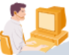 Разрешение на выполнение операций
Уровень: суперадминистратор
Роль: суперадминистратор
Все функциональные модули системы
Пользователь A
Создание пользователя и определение его уровня и роли
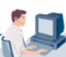 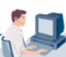 Разрешение на доступ
Разрешение на выполнение операций
Уровень: пользователь с доступом только на чтение
Уровень: администратор
Роль: системная роль B
Роль: настраиваемая роль C
Дисковый домен
Пул хранения
......
......
Хост
LUN
Пользователь B
Пользователь C
[Speaker Notes: Суперадминистратор
Неограниченные разрешения на выполнение операций на устройствах хранения.
Создание пользователей разного уровня.
Администратор
Ограниченные разрешения на выполнение операций на устройствах хранения.
Администратору не доступны такие операции, как управление пользователями, обновление системы, изменение системного времени, а также выключение или перезапуск устройств.
Пользователь с доступом только на чтение
Разрешение только на доступ к устройствам хранения.
Может выполнять только операцию запроса.]
Роли и разрешения пользователей
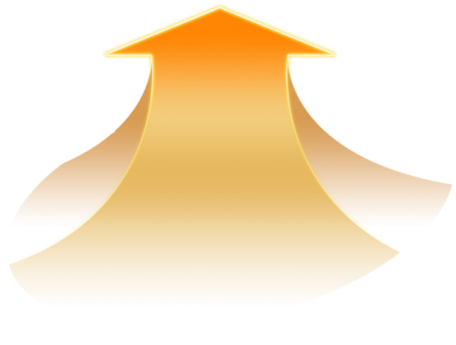 Разрешение на полный доступ
Создание пользователей разного уровня.
Локальная защита данных
Удаленное управление защитой данных
Управление HyperMetro
Администратор по защите данных
5
1
Суперадминистратор
4
Администратор ресурсов SAN
Управление пулом ресурсов хранения
Управление LUNами
Управление режимами сопоставления
Управление хостами
Управление портами
2
Администратор по обеспечению безопасности
3
Администратор сети
Управление правилами безопасности
Управление сертификатами
Управление KMC
Управление антивирусным ПО
Управление удалением данных
Управление тактовой синхронизацией по требованию
Управление физическими портами
Управление логическими портами
Управление VLAN
Управление группами аварийного переключения
Загрузка демоверсии инструмента DeviceManager
Откройте веб-сайт технической поддержки Huawei:
support.huawei.com
Выполните поиск Storage Simulator.
Перейдите в раздел Tools.
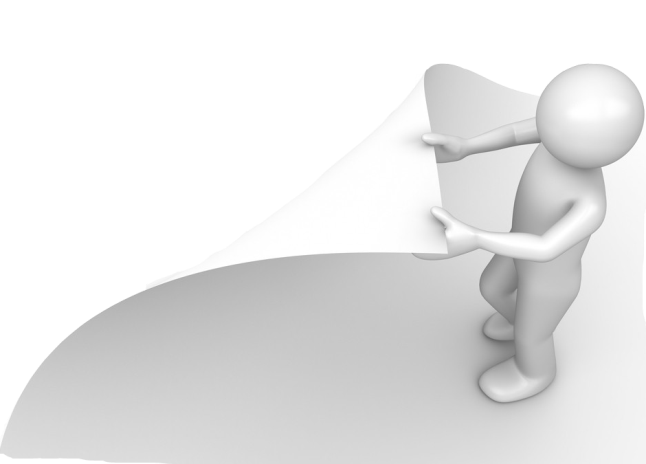 Щелкните кнопкой мыши по Storage Simulator Demo и выберите подходящий симулятор для версии, которую нужно установить.
[Speaker Notes: Можно найти определенную версию продукта на веб-сайте технической поддержки Huawei и загрузить для нее демоверсию DeviceManager.]
Краткий обзор управления системой хранения данных
Инструменты управления системой хранения данных
DeviceManager
CLI
Основные операции управления системой хранения данных
Формат для ввода команд в CLI (1)
При использовании интерфейса командной строки необходимо соблюдать правила формата, в котором вводятся команды. Наиболее часто используется следующий формат команд:



Поле 1: операция, которую необходимо выполнить, например, change (изменение) или show (запрос).
Поле 2: объект операции, например, storage_pool (пул ресурсов хранения) или host (хост).
Поле 3 (доступно только для определенных команд): атрибут объекта, например, relocation_speed (скорость миграции).
Другие поля: используются, если требуются другие параметры.
change storage_pool relocation_speed relocation_speed=?

show host
3
2
1
Формат для ввода команд в CLI (2)
Например, 
change user — это название операции, которое указывается без изменений.
user_name=? — обязательный для указания параметр, а из параметров level=? и action=? можно выбрать только один.
В параметре level=? первая часть level= остается неизменной. А вместо? должно быть введено определенное значение, например, level=admin.
Пример правильного ввода команды:
change user user_name=? { level=? | action=? }
admin:/>change user user_name=newuser level=admin
Функция автоматического завершения ввода команд в CLI
Для автоматического завершения ввода команды в CLI можно использовать клавишу Tab или «пробел».
Разница между этими клавишами заключается в следующем: клавиша «пробел» используется для добавления вариантов только текущего поля, а клавиша Tab — для добавления вариантов всех возможных значений.
После выбора варианта и завершения начального сегмента нажмите клавишу Tab еще раз, чтобы отобразить доступные сегменты, связанные с начальным сегментом.
После одного нажатия клавиши Tab отобразятся доступные начальные сегменты командной строки.
admin:/>//Нажмите Tab.
        ^
add                 change              create              
delete              exit                export              
help                import              poweroff            
poweron             reboot              remove              
scan                show                swap
admin:/>add//Нажмите Tab.
cache_partition      clone                consistency_group    
disk_domain          host                 host_group           
lun_copy             lun_group            mapping_view         
notification         port                 port_group           
remote_device        security_rule        smartqos_policy      
snmp                 storage_pool
После заполнения всех полей команды и соблюдения условий для ее запуска система предложит пользователю нажать клавишу Tab, чтобы выполнить команду. В этом случае можно нажать клавишу Enter, чтобы выполнить команду.
admin:/>add port ipv4_route eth_port_id=0 type=net target_ip=192.168.3.0 mask=255.255.255.0 gateway=10.0.0.1//Нажмите Tab.
Теперь команда может быть выполнена.
[Speaker Notes: После ввода части сегмента команды (при условии, что CLI может определить полную форму сегмента) можно нажать клавишу Tab один раз, чтобы завершить сегмент, а также отобразить доступные связанные сегменты.]
Контекстно-зависимая справка
Введите вопросительный знак (?), чтобы запросить основные инструкции по операциям CLI и подробное описание параметров команды.
Нажмите сочетание клавиш Ctrl+A для просмотра вариантов значений параметров в определенных командах. Как правило, эти значения необходимо получать из системы.
Ctrl+A
?
После заполнения первого поля команды и ввода пробела введите вопросительный знак (?), чтобы запросить все доступные следующие поля и подробное описание каждого поля.
Контекстно-зависимая справка
PageDown
PageUp
Используйте клавиши PageUp и PageDown для перелистывания страниц контекстно-зависимой справки.
q
Выход со страницы контекстно-зависимой справки.
[Speaker Notes: Контекстно-зависимая справка поможет получить необходимую информацию и инструкции по использованию интерфейса командной строки в режиме реального времени.]
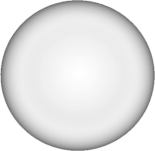 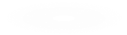 Функция фильтрации команд CLI
Удаление избыточной информации и отображение действительного контента по мере необходимости.
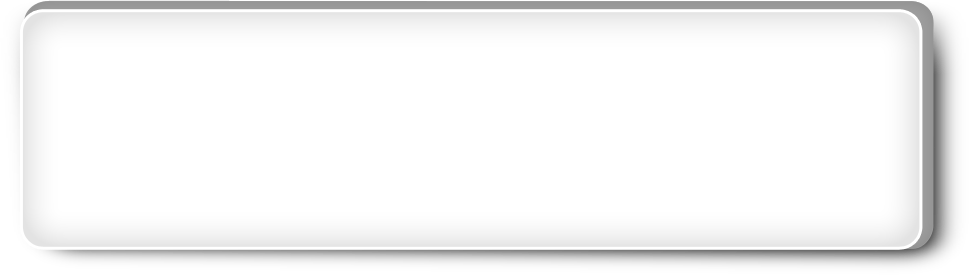 Цель
Фильтрация
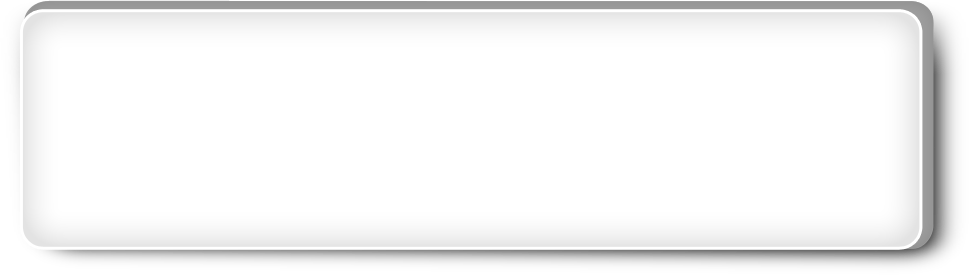 После ввода полной команды запроса введите | и нажмите клавишу Tab или «пробел».
Способ использования
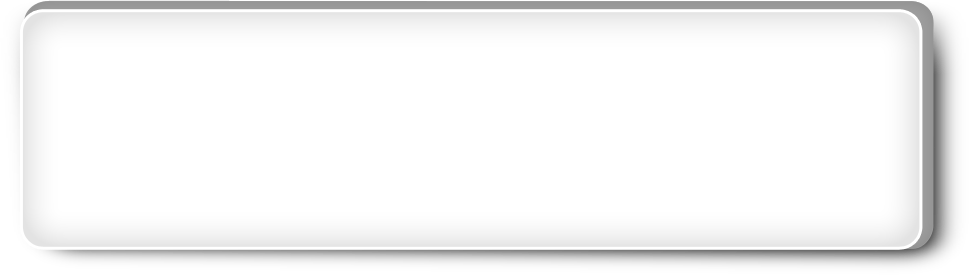 filterColumn    команда фильтрации по столбцам
filterRow         команда фильтрации по строкам
Связанные команды
Команда CLI для фильтрации по столбцам — filterColumn
show xxx|filterColumn { exclude | include } columnList=?
}
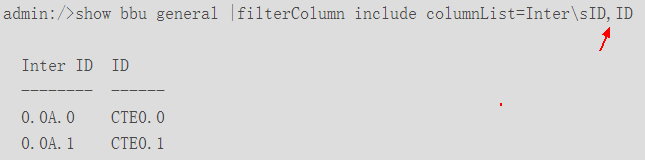 Столбцы доступные
для фильтрации
Выберите любое значение.
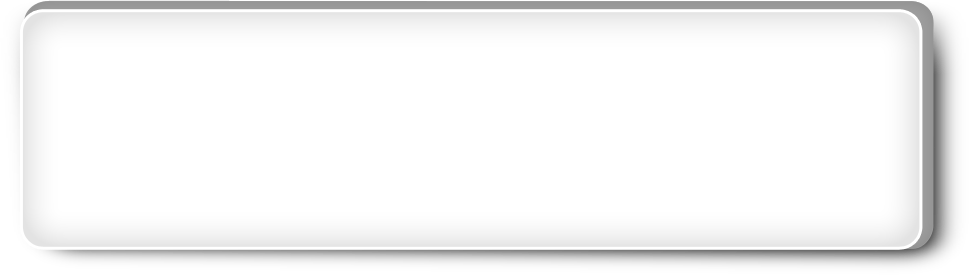 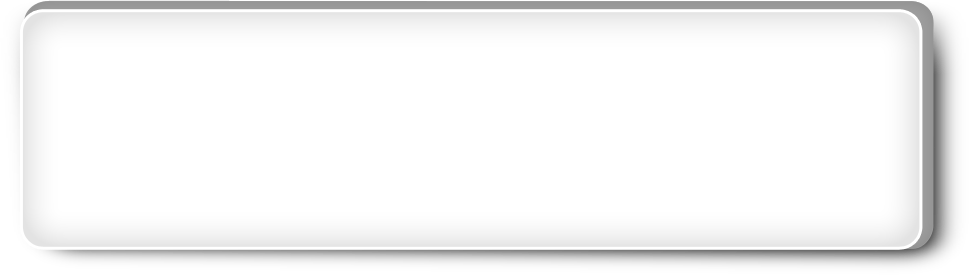 exclude: фильтрация информации, которую не нужно отображать.
Include: сохранение столбцов для отображения.
При необходимости использования нескольких столбцов разделите их запятыми (,).
admin:/>show bbu general |filterColumn include columnList=Inter\sID,ID

  Inter ID  ID
  --------  ------
  0.0A.0    CTE0.0
  0.0A.1    CTE0.1
admin:/>show bbu general|filterColumn exclude//Нажмите Tab.
<columnList=?>      столбцы при перечислении разделяются запятыми, выберите один или несколько, пробелы заменяются на \s в списке параметров.
columnList=Inter\sID                        columnList=ID
columnList=Health\sStatus               columnList=Running\sStatus
columnList=Current\sVoltage(V)       columnList=Number\sOf\sDischarges
columnList=Firmware\sVersion         columnList=Delivered\sOn
columnList=Owning\sController        columnList=Electronic\sLabel
Команда CLI для фильтрации по строкам — filterRow
show xxx|filterRow column=?  predict=?  [ predict2=?  ] value=?  [ logicOp=?  ]
Столбцы для фильтрации
Условие фильтрации 1
Условие фильтрации 2
Логическая связь между столбцами
Значение
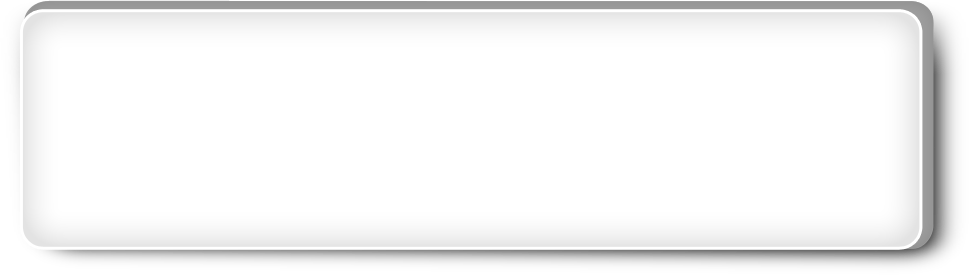 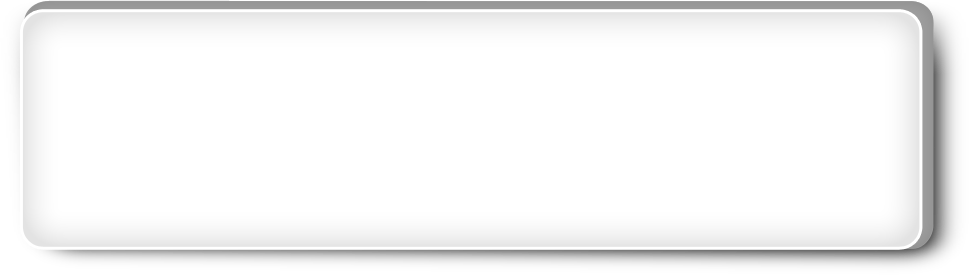 predict=?
logicOp=?
and: отображение нескольких столбцов, соответствующих условию.
or: отображение любого столбца, соответствующего условию.
not: логической связи нет.
equal_to: значение равно значению value=?
greater_than: значение больше значения value=?
greater_equal: значение больше или равно значению value=?
less_than: значение меньше значения value=?
less_equal: значение меньше или равно значению value=?
match: регулярное выражение соответствует значению value=?
[Speaker Notes: xxx обозначает несколько последних полей команды запроса.
Одновременно можно выбрать несколько столбцов и использовать logicOp=? для установления логической связи между выбранными столбцами.
Если в имени выбранного столбца содержатся пробелы, их необходимо заменить символами \s. Например, чтобы запросить значение политики записи для LUNа, выполните команду admin:/>show lun general|filterRow column=Write\sPolicy.]
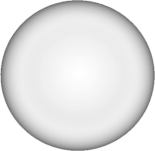 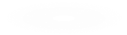 Функция подсказки об ошибке
Определение позиции с ошибкой, допущенной при вводе команды, и предоставление справки с указанием правильно заполненного поля.
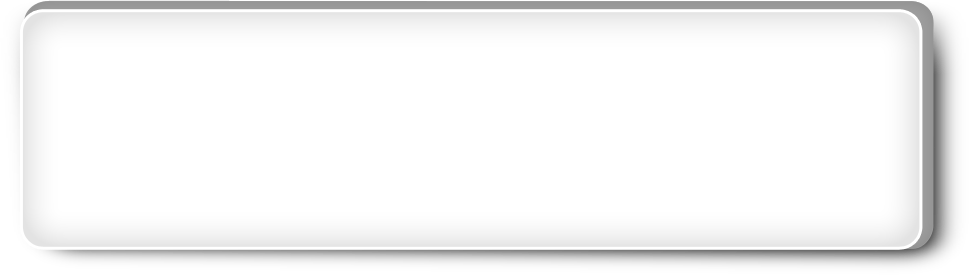 Цель
Функция подсказки об ошибке
Если при вводе команды использовался неверный формат, система покажет место, в котором допущена ошибка, с помощью символа ^.
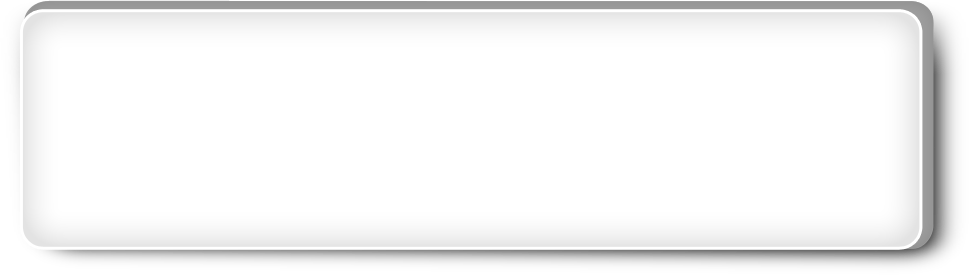 Принцип работы
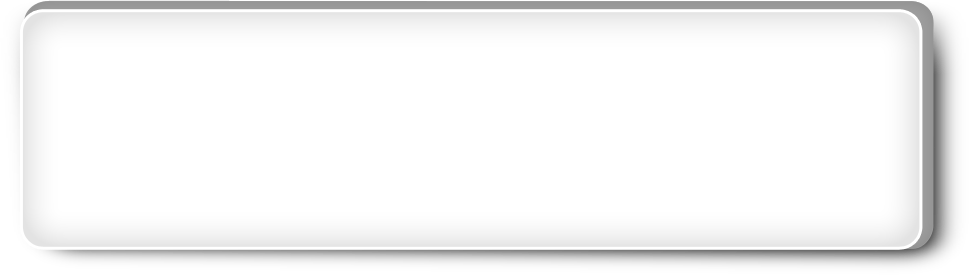 При вводе команды с несколькими ошибками система покажет только первую ошибку.
Примечание
admin:/>add part
             ^
port               port_group

admin:/>add part
Краткий обзор управления системой хранения данных
Инструменты управления системой хранения данных
Основные операции управления системой хранения данных
Основные операции управления системой хранения данных
Получение информации о версии и серийном номере
Управление аварийными сигналами и рабочими событиями
Управление лицензиями СХД
3
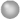 2
4
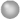 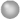 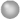 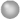 1
5
Сбор информации об СХД
Управление основной информацией об СХД
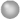 6
Конфигурирование базовых сервисов хранения
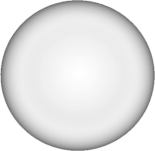 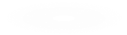 Управление основной информацией о системе хранения — настройка времени устройства (1)
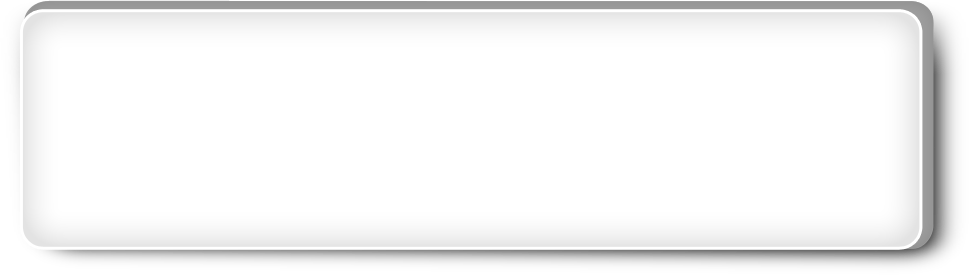 Протокол, используемый для синхронизации системного времени компьютера с всемирным координированным временем (UTC). Сервер, поддерживающий протокол NTP, называется сервером NTP.
Общая информация
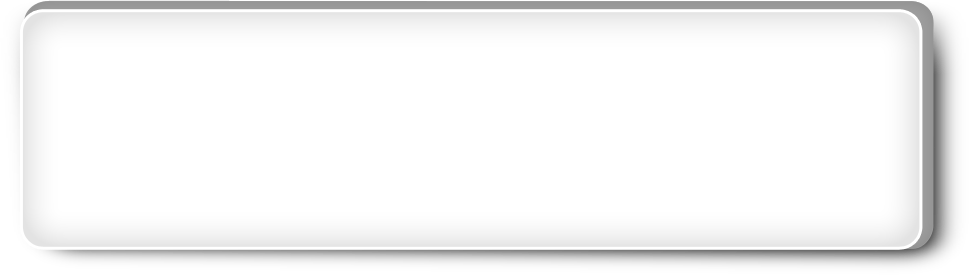 Журнал аварийных событий позволяет пользователю точно определить время появления аварийного сигнала.
NTP
Функция
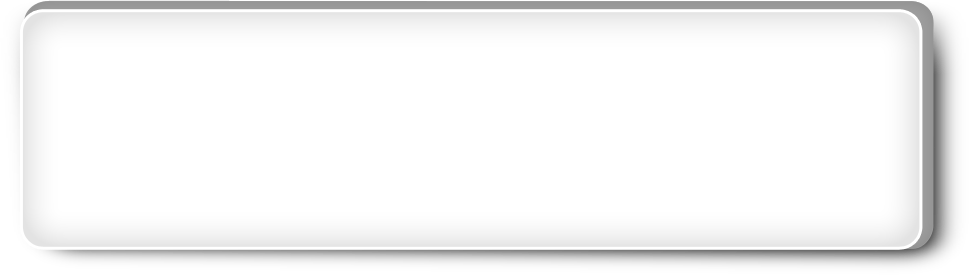 Ручная настройка времени.
Синхронизация времени с клиентом.
Автоматическая синхронизация NTP.
Режимы настройки
[Speaker Notes: Перед настройкой автоматической синхронизации NTP необходимо настроить сервер NTP.
При наличии межсетевого экрана необходимо включить порт 123.
Для синхронизации времени с клиентом необходимо изменить время системы хранения в соответствии с временем клиента.
Автоматическая синхронизация NTP использует сервер NTP в качестве внешнего источника времени для автоматической и периодической синхронизации времени с устройством.]
Управление основной информацией о системе хранения — настройка времени устройства (2)
Настройка времени устройства с помощью DeviceManager
Настройка времени устройства с помощью CLI
Команда change ntp_server config используется для автоматической синхронизации времени системы хранения с временем сервера NTP.
Команда show system ntp используется для запроса настроек NTP.
Команда show ntp status используется для запроса статуса NTP.
Команда show ntp_server general используется для запроса настроек функции синхронизации времени.
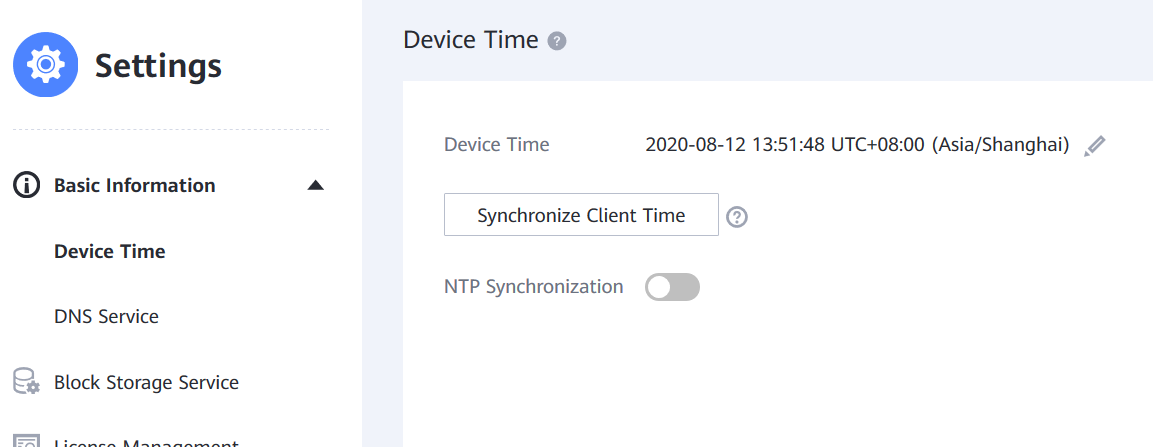 [Speaker Notes: Примечание: при настройке правильно выберите часовой пояс и установите время. В противном случае время регистрации аварийных сигналов в журнале не будет соответствовать фактическому времени, что затруднит процесс локализации и устранения неисправностей.]
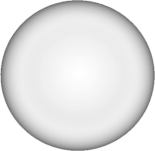 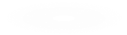 Управление лицензиями устройства
Полномочия и разрешения на использование различных дополнительных функций (таких как мгновенный снимок, удаленная репликация, клонирование и SmartQoS)
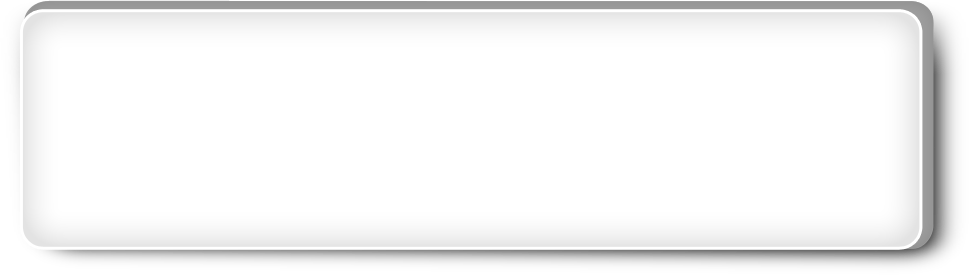 Общая информация
Файл лицензии
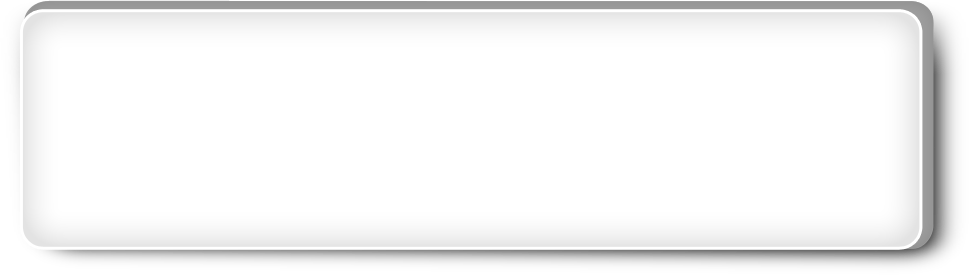 В процессе управления устройством необходимо проверить, доступен ли файл лицензии.
Предупреждение
Управление лицензиями с помощью DeviceManager
В зависимости от статуса импортированной или активированной лицензии на странице License Management отображаются различные доступные операции: Import License, Activate License и Update License.
Для активированного файла лицензии DeviceManager предоставляет два режима управления:
Контроль срока использования: отображение времени, когда истечет срок лицензии.
Контроль емкости: отображение используемой/общей емкости лицензии.
Просмотр лицензий устройства
Управление лицензиями с помощью CLI
Для экспорта файла лицензии используется команда export license.
Пример: export license ip=? user=? password=? license_path=? [ port=? ] [ protocol=? ]

Для импорта файла лицензии используется команда import license.
Пример: import license ip=? user=? password=? license_path=? [ port=? ] [ protocol=? ]

Для просмотра набора функций, содержащихся в импортированном файле лицензии, используется команда show license.
Пример: show license

Для запроса информации об активных лицензиях используется команда show license_active.
Пример: show license_active
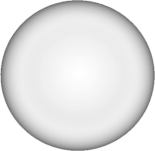 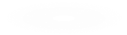 Получение информации о текущей версии устройства
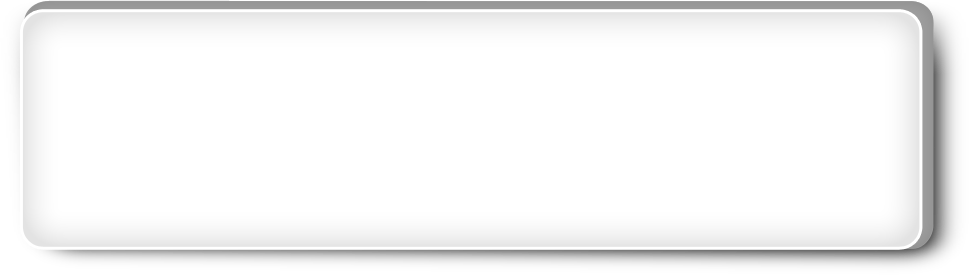 Соответствующая версия программного обеспечения определяется на основе версии системы.
Информация о версии
Функция
Получение информации о текущей версии системы с помощью DeviceManager
Пример информации об устройстве:
Войдите в CLI с помощью учетной записи суперадминистратора.
Выполните команду show system general.
Product Version указывает текущую версию СХД.
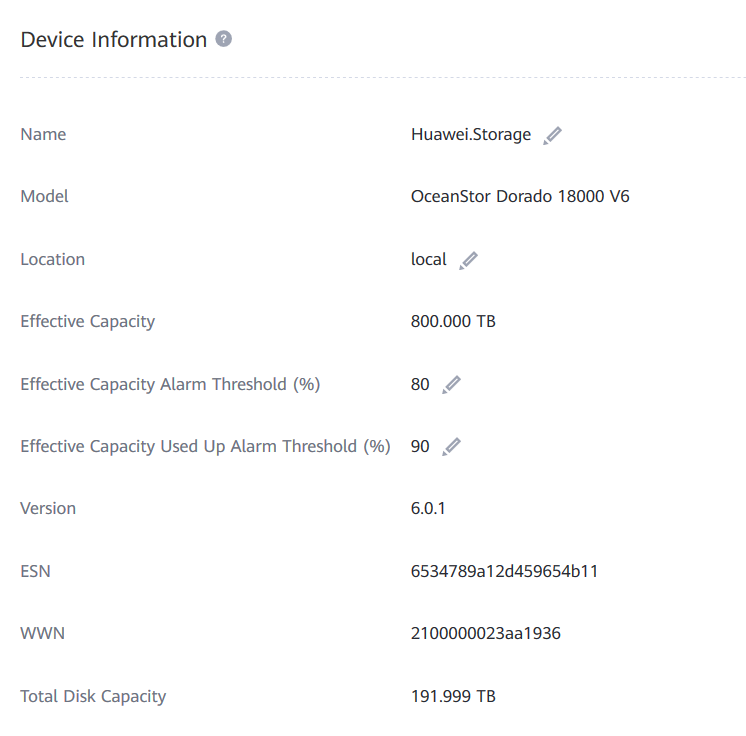 admin:/>show system general
  System Name          : XXX.Storage 
  Health Status          : Normal 
  Running Status        : Normal 
  Total Capacity         : 3.186 TB 
  SN                          : 210235G6EHZ0CX0000XX 
  Location                  : 
  Product Model         : XXXX 
  Product Version        : VX00R00XCXX 
  High Water Level(%) : 80
  Low Water Level(%)  : 20
  WWN                       : XXXX
  Time                         : 2020-07-07/15:34:05 UTC+08:00
  Patch Version            : SPCXXX SPHXXX
  Description                :
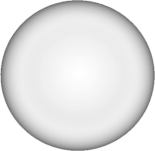 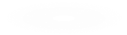 Получение серийного номера устройства (ESN)
Серийный номер (ESN) — символьная строка, однозначно идентифицирующая устройство.
Общая информация
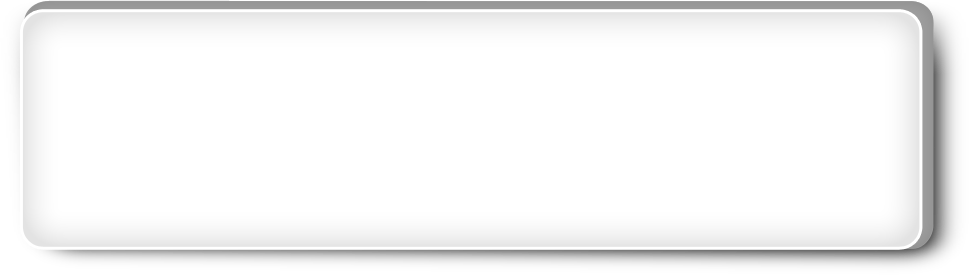 ESN
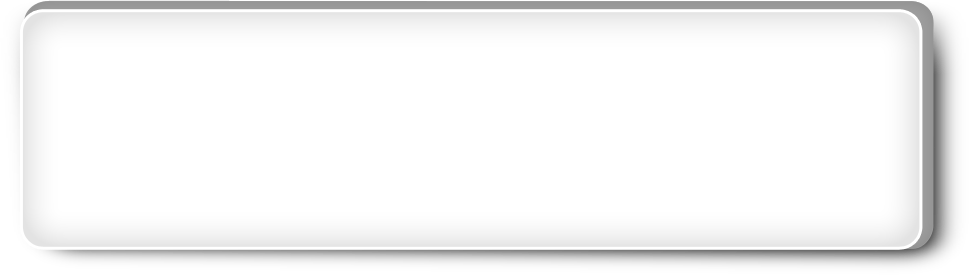 Подача заявки на лицензию, ремонт устройства и настройка службы eService.
Сценарии применения
Получение ESN с помощью DeviceManager
Получение ESN с помощью CLI
    >>  Выполните команду show system general.
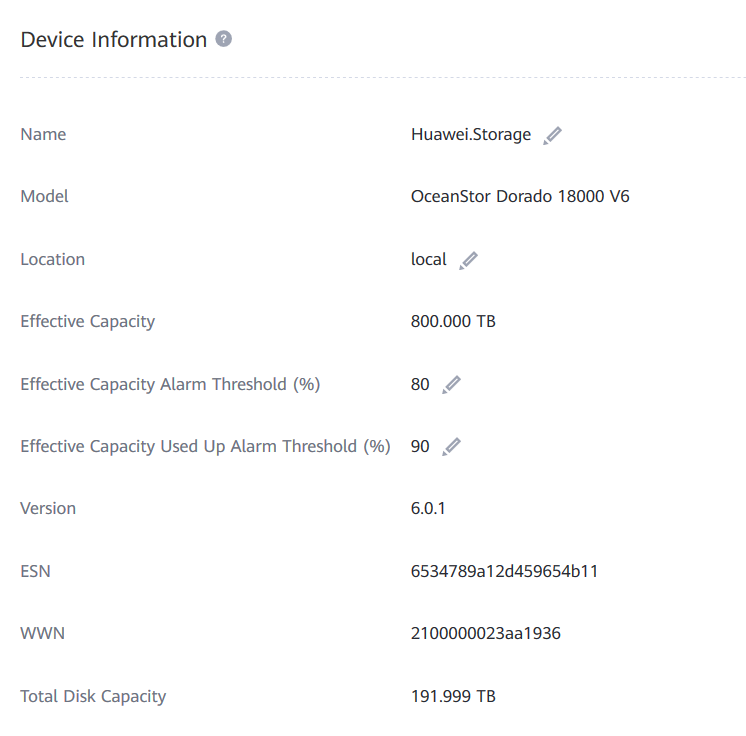 admin:/>show system general
  System Name          : XXX.Storage 
  Health Status          : Normal 
  Running Status        : Normal 
  Total Capacity         : 3.186 TB 
  SN                          : 210235G6EHZ0CX0000XX 
  Location                  : 
  Product Model         : XXXX 
  Product Version        : VX00R00XCXX 
  High Water Level(%) : 80
  Low Water Level(%)  : 20
  WWN                       : XXXX
  Time                         : 2020-07-07/15:34:05 UTC+08:00
  Patch Version            : SPCXXX SPHXXX
  Description                :
Управление аварийными сигналами и рабочими событиями
Уведомления по эл. почте
Уведомления по эл. почте
СМС-уведомление
СМС-уведомление
Syslog-уведомление
Trap-уведомление
Trap-уведомление
Настройка способа уведомления о событиях
Настройка режима уведомления об аварии
Управление аварийными сигналами и рабочими событиями
Настройка маскирования аварийных сигналов
Настройка дампа аварийных сигналов
Функция маскирования аварийных сигналов определяет, будет или нет система передавать информацию о появлении аварийных сигналов в систему управления сетью.
Когда количество аварийных сигналов превышает пороговое значение, выполняется автоматическая выгрузка данных об аварийных сигналах на определенный FTP- или SFTP-сервер.
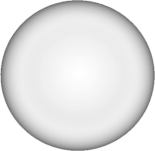 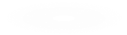 Сбор информации о системе хранения данных
Предотвращение сбоев в работе СХД, неисправностей оборудования, повреждения данных и других непредсказуемых аварий.
Проверка рабочего состояния СХД.
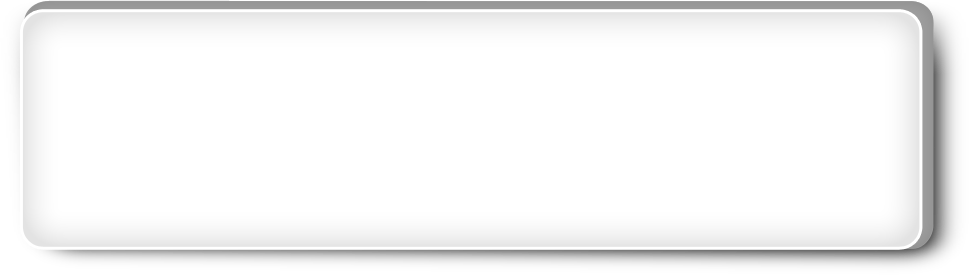 Цель
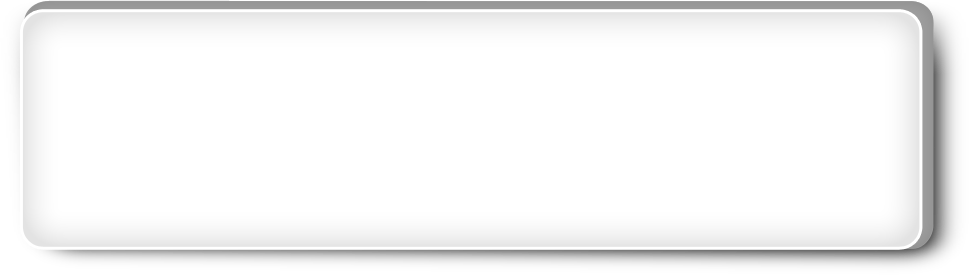 Регулярный экспорт и надежное хранение системных данных для поиска и анализа неисправностей.
Сбор информации
Способ
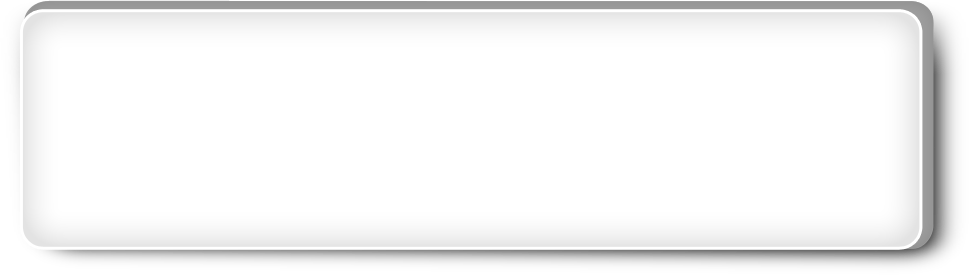 Системные данные
Информация о конфигурации, рабочий журнал системы, рабочий журнал дисков и файлы диагностики.
Сбор информации о системе хранения данных (2)
Сбор конфигурационных данных СХД с помощью DeviceManager
В программе DeviceManager:
Экспорт конфигурационных данных для сбора информации о текущем рабочем состоянии системы.
Загрузка данных из журнала Recent logs или All logs для сбора информации о конфигурации устройства хранения, событиях и операциях отладки.
Загрузка списка DHA Runtime Log List или HSSD Log List для сбора информации о работе дисков, статистики ввода-вывода, данных о сроке службы, а также данных из журнала S.M.A.R.T.
Экспорт файлов диагностики для сбора информации о неисправностях.
Войдите в CLI СХД под учетной записью суперадминистратора и выполните следующую команду, чтобы экспортировать файл конфигурации на сервер FTP или SFTP:
Сбор конфигурационных данных СХД с помощью CLI
export configuration_data ip=? user=? password=? db_file=? [ port=? ] [ protocol=? ] [ clean_device_file=? ]
[Speaker Notes: В системный журнал записывается информация о событиях и операциях настройки и отладки, выполняемых в системе хранения данных. Эту информацию можно использовать для анализа рабочего состояния системы хранения данных. Файлы системного журнала хранятся в формате *.tgz.
Информация о конфигурации — настройки и состояние СХД в реальном времени, например информация о пользователях или конфигурации LUNов. Экспортированная информация сохраняется в виде файла *.txt.
Журнал выполнения DHA — журнал ежедневной работы дисков. Ключевая информация включает ежедневный рабочий статус диска, данные ввода-вывода и период эксплуатации диска. Экспортированные данные из журнала выполнения DHA сохраняются в файл формата *.tgz.
Журнал HSSD — рабочий журнал HSSD, содержащий информацию S.M.A.R.T для дисков. Экспортированные данные из журнала HSSD сохраняются в файл формата *.tgz.
Отчет об удалении данных с диска включает информацию о диске, на котором стираются данные, режим удаления, время выполнения операции и результат проверки. Экспортированные данные из отчета сохраняются в файл *.csv.
Файл диагностики содержит информацию о неисправностях устройства. Экспортированный файл диагностики сохраняется в формате *.tgz.]
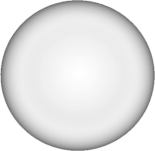 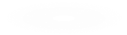 Конфигурирование базовых сервисов хранения
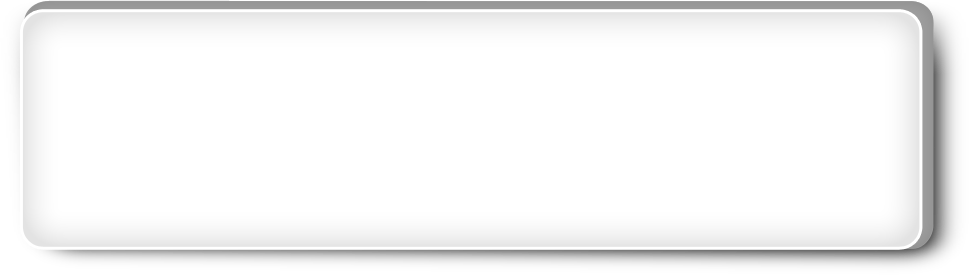 Разделение пространства хранения, предоставляемого СХД, на несколько LUNов.
Сопоставление LUNов с сервером приложений.
Использование пространства, предоставляемого СХД, сервером приложений.
Конф-е базовых
сервисов
Функции
Конфигурирование базовых сервисов хранения с помощью DeviceManager
Создание пула ресурсов хранения: DeviceManager позволяет создавать пул ресурсов хранения в рекомендуемом или настраиваемом режиме.
Распределение ресурсов хранения путем создания групп LUNов или файловых систем.
Конфигурирование базовых сервисов хранения с помощью CLI
Использование ресурсов хранения на сервере приложений.
Создание хоста
Создание группы хостов
Настройка инициаторов
Создание режима сопоставления
Настройка соединения между хостом и СХД
3. Использование ресурсов хранения на сервере приложений
2. Настройка соединения
1. Создание пространства хранения
Создание дискового домена
Создание пула ресурсов хранения
Создание LUNа
Создание группы LUNов
(Один правильный вариант ответа) Для управления устройством хранения используется IP-адрес 192.168.5.12. Какой из перечисленных вариантов необходимо ввести специалисту А в адресной строке браузера для входа в устройство хранения?
192.168.5.12 
http://192.168.5.12
https://192.168.5.12
https://192.168.5.12:8088
(Верно или неверно) DeviceManager предоставляет возможности мониторинга производительности контроллеров, а также внешних и внутренних портов.
[Speaker Notes: Ответы:
D
Верно]
Управление системой хранения данных
Краткий обзор управления системой хранения данных
Краткий обзор управления системой хранения данных
DeviceManager
Режим входа в СХД для управления
Обзор инструментов управления системой хранения данных
CLI
Основные операции, используемые для управления системой хранения данных
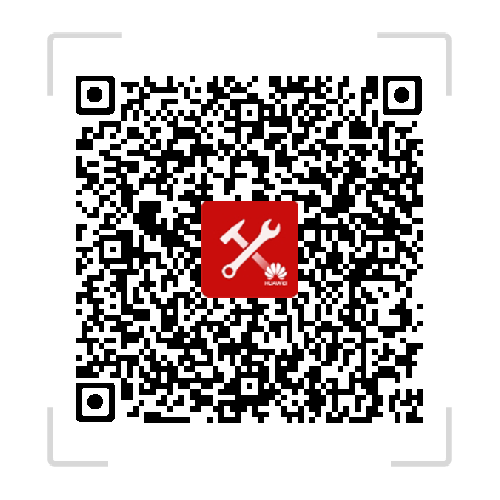 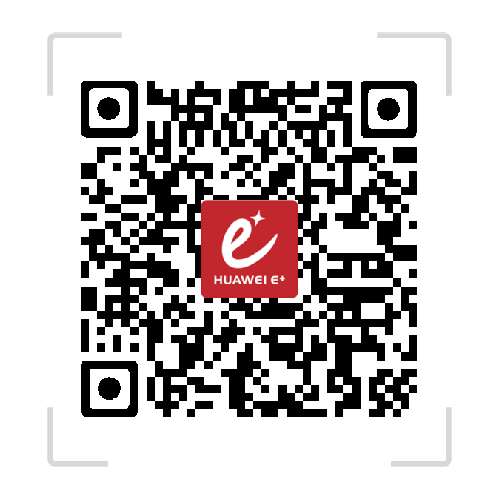 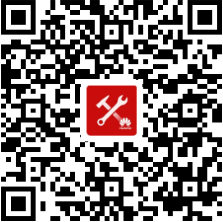 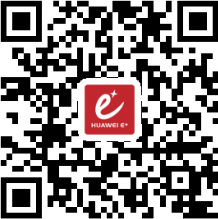 Enterprise Technical Support App (Приложение техподдержки Huawei Enterprise)
Huawei Enterprise Service App (Сервисное приложение Huawei Enterprise)
[Speaker Notes: Обучающее приложение Huawei
Содержит огромную библиотеку сертифицированных обучающих видео Huawei.
Приложение техподдержки Huawei Enterprise
Охватывает все популярные документы, примеры из практики применения и новости по продуктам Huawei. Пользователи могут быстро осуществлять запрос информации о командах, аварийных сигналах и запасных частях. Кроме того, отсканировав QR-код, пользователи могут использовать данное приложение для просмотра информации об устройстве. Простые и интуитивно понятные видеоруководства обеспечивают круглосуточную техническую поддержку корпоративным пользователям.
Сервисное приложение Huawei Enterprise
Предоставляет универсальные мобильные ИКТ-порталы для клиентов и партнеров, обеспечивающие информацию о комплексных продуктах и решениях Huawei для корпоративных пользователей в любое время и в любом месте.]
Официальные веб-сайты компании Huawei
Направление корпоративных решений: https://e.huawei.com/en/
Техническая поддержка: https://support.huawei.com/enterprise/en/index.html 
Платформа онлайн-обучения: https://www.huawei.com/en/learning
Популярные инструменты
HedEx Lite
Network Document Tool Center (Центр инструментов сетевой документации)
Information Query Assistant (Помощник по информационным запросам)
[Speaker Notes: Популярные инструменты
HedEx Lite — инструмент Huawei для управления документацией по продуктам. Позволяет пользователям просматривать, осуществлять поиск, обновлять и управлять документацией по продуктам.
eStor — платформа графического моделирования систем хранения данных. Платформа имитирует флеш-устройства Huawei OceanStor, чтобы помочь специалистам в области ИКТ и клиентам познакомиться с продуктами хранения Huawei и быстро освоить необходимые операции.
Центр инструментов сетевой документации — инструмент для подготовки документации по сетевым продуктам. Помогает при проведении тендеров, планировании сети, реализации проектов, модернизации и техническом обслуживании.
Помощник по информационным запросам позволяет запрашивать информацию о командах и аварийных сигналах для продуктов Huawei.]